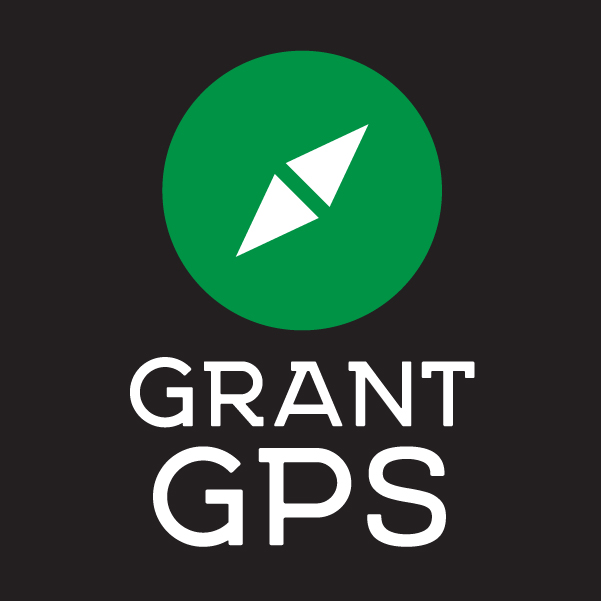 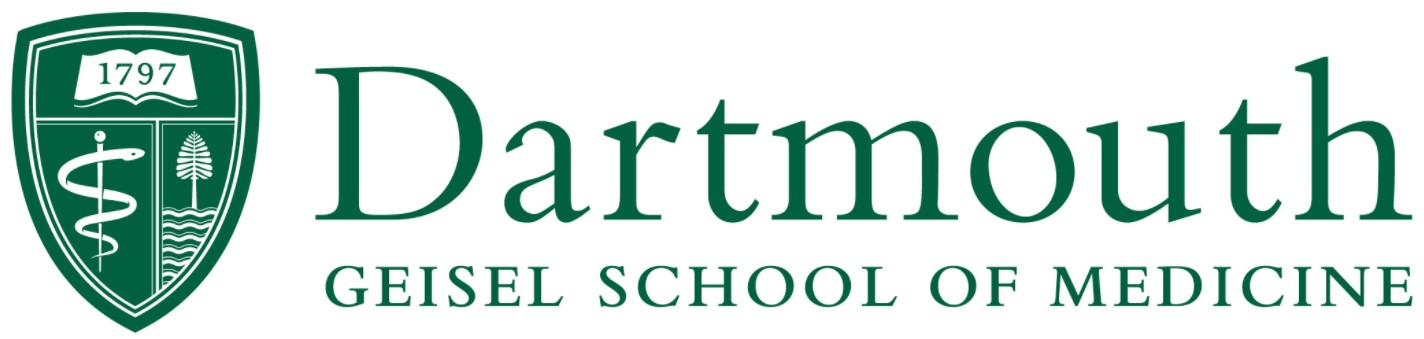 Dartmouth Science Scholars

December 6, 2023

Allan.J.Bieber@Dartmouth.edu
The Physician-Scientist career
Funding over the career timeline
K Award (Career development award) funding
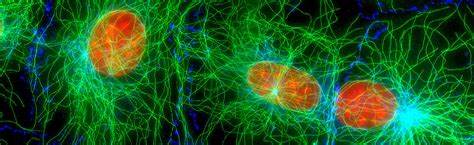 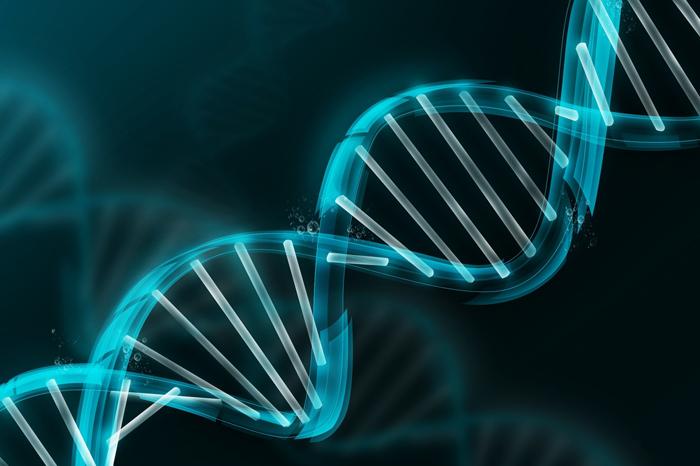 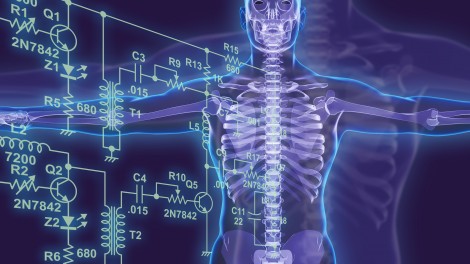 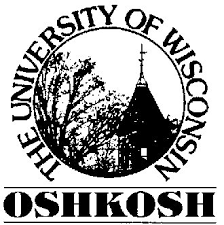 B.Sci. Biology, 1978-1981
Research Area: Transcriptional regulation
Allan Bieber
Career Path
Ph.D. Cell & Developmental 
Biology, 1981-1986
Research Area: Transcriptional 
regulation
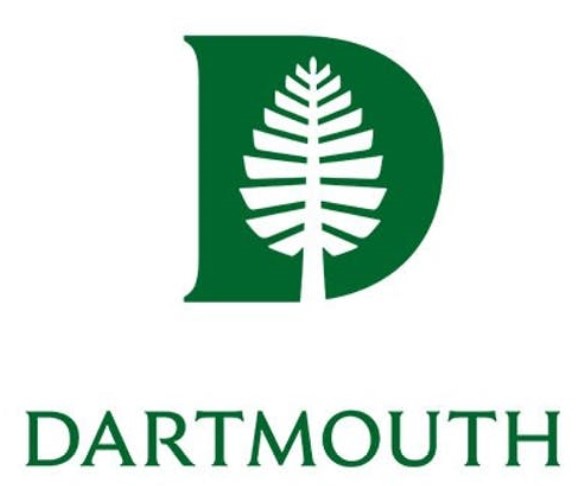 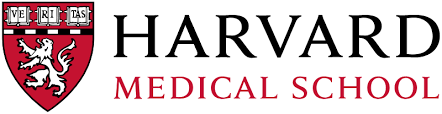 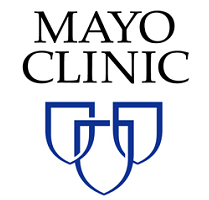 “The Patient 
Comes First”
GrantGPS, 2019
Assoc. Prof. of Neurosurgery and Neurology, 1997-2018 Director, Neuroscience Graduate Program
Research Areas: Neuro-immunology, MS
Neural engineering, DBS

Grant review: NIH, CDMRP (DoD), NMSS
Post-docs Developmental 
Neuroscience, 
1986-1990
Research Area: Neural development
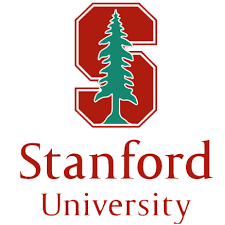 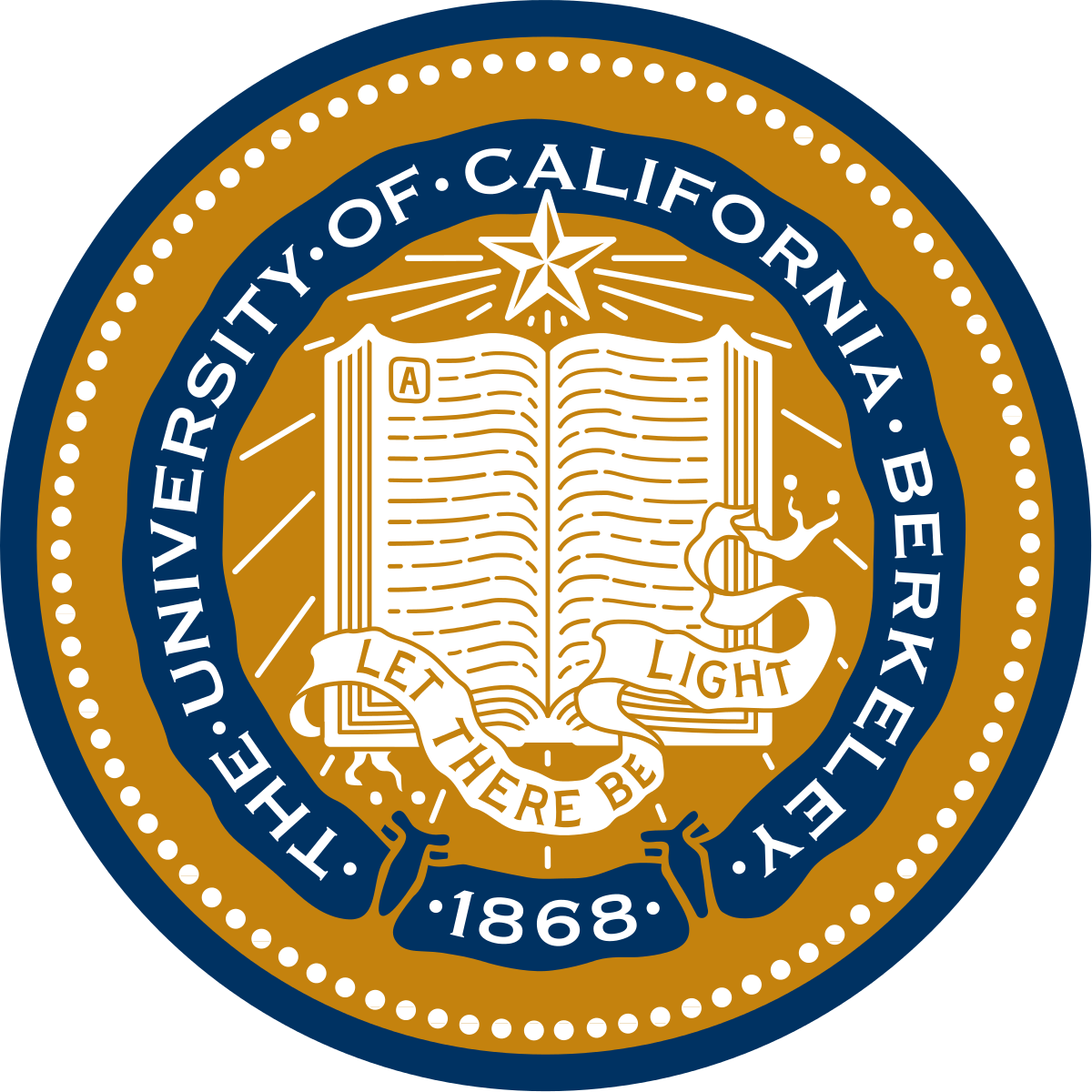 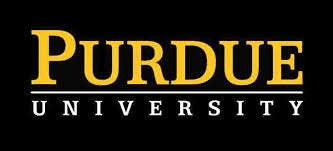 Asst. Prof. of Biological Sciences, 1990-1997
Research Area: Neural development
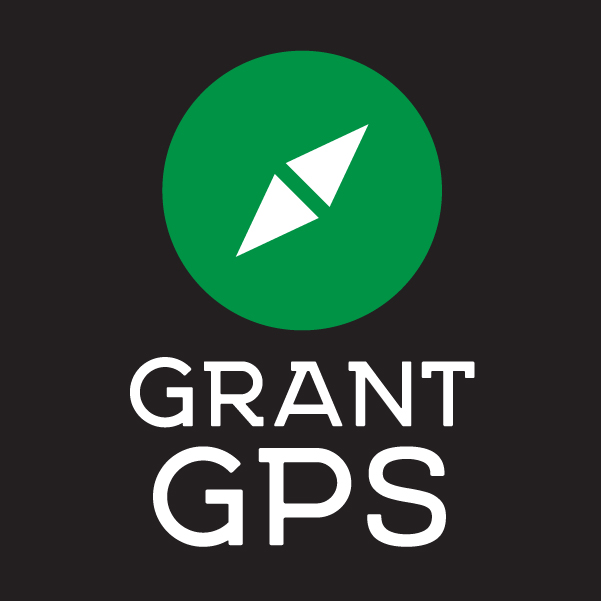 Dartmouth GrantGPS
Who we are & What we do






We support faculty, postdoctoral fellows, and graduate students during every aspect of their pursuit of funding and intellectual impact. We can help you with:

One-on-one consultation
We meet at your convenience to discuss your research needs and to develop prospect lists, timelines, and proposals for books and grants.
Grant-writing training
We organize workshops that provide training on specific grant mechanisms, including NIH and NSF research proposals.
Grant editing and outside review
We work with you to draft and submit proposals and help to cover costs for professional copy-editing, scientific editing, and outside review of grant and fellowship proposals.
www.dartmouth.edu/gps/ 
GrantGPS@dartmouth.edu
Allan.J.Bieber@dartmouth.edu
Angelika.H.Hofmann@dartmouth.eduCharlotte.M.Bacon@dartmouth.edu
Damiano.Benvegnu@dartmouth.edu
What is a Physician-Scientist?
Professional Training: MD, DO, DDS/DMD, DVM/VMD, 
                                       DNP, PharmD

Research Training: PhD, Post-doc, K award, (R01)
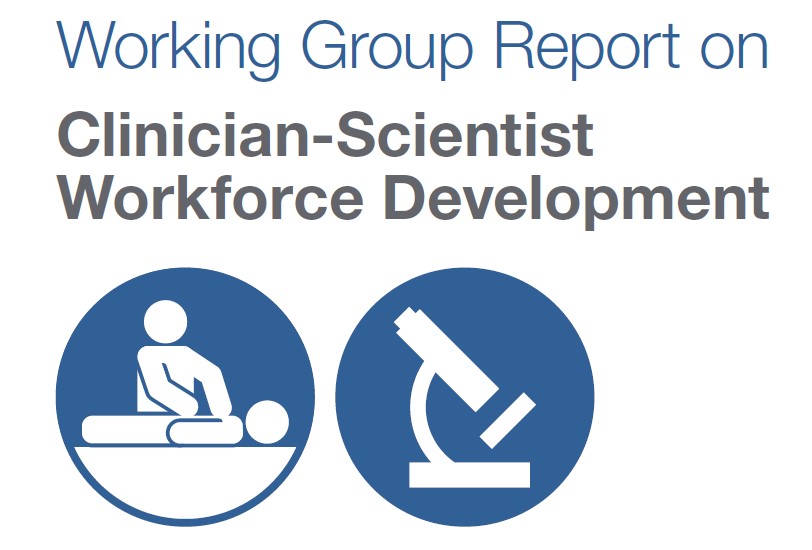 Career Pathways of the 
                         Physician Scientist
PhD Program
MD     MD/PhD
Training, Publications, 
Recommendations
Medical School
Medical School
MD/PhD
Program
R01
Residency, Fellowship,
Clinical Practice,
Research Faculty
Clinical Practice, Publications, 
Teaching, Administration,
Grants (K08, K23)
Biotechnology &
Pharmaceutical
Companies
Post-doctoral Training??
Publications, Training, 
Recommendations,
Grants (F32, K99/R00)
Residency, Fellowship,
Clinical Practice,
Research Faculty
Clinical Practice, Publications, 
Teaching, Administration,
Grants (R01, R21)
Why bother with a medical research career?
In a word, I consider hospitals only as the entrance to scientific medicine; they are the first field of observation which a physician enters; but the true sanctuary of medical science is a laboratory; only there can he seek explanations of life in the normal and pathological states by means of experimental analysis.

                                                        Claude Bernard, 1865

From: An Introduction to the Study of Experimental Medicine (Dover edition 1957; originally published in 1865; first English translation by Henry Copley Greene, published by Macmillan & Co., Ltd., 1927)
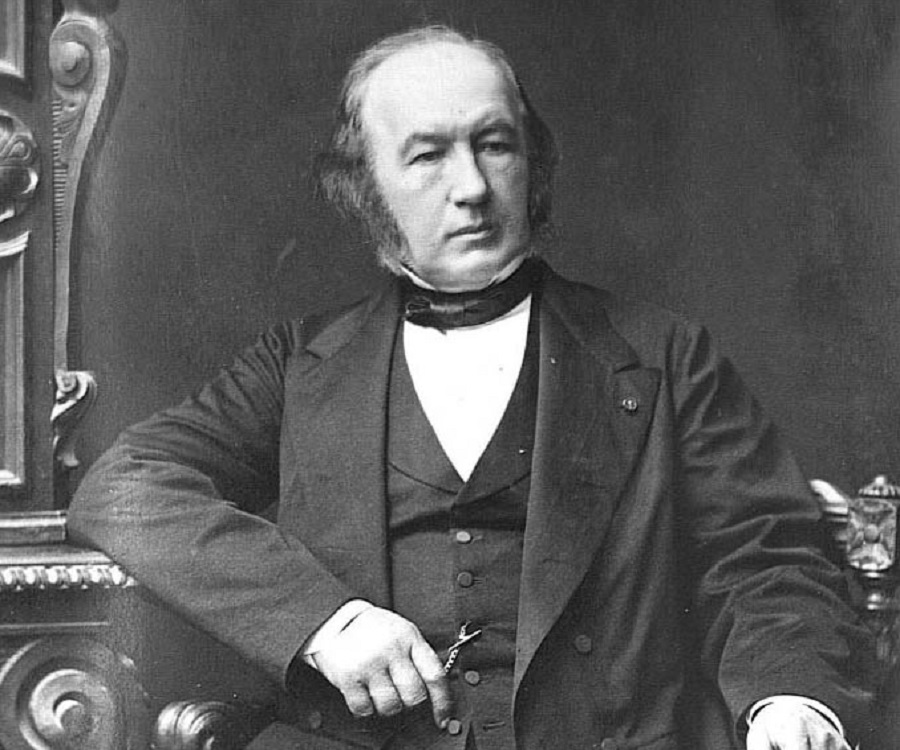 Doing research will make you a better doctor.
Being a doctor will make you a better researcher.

Personal benefits.
Challenges to the Physician Scientist Career
Personal (Money, time, mental and emotional bandwidth)

Residency (Research time)

Institutional challenges (Research time)
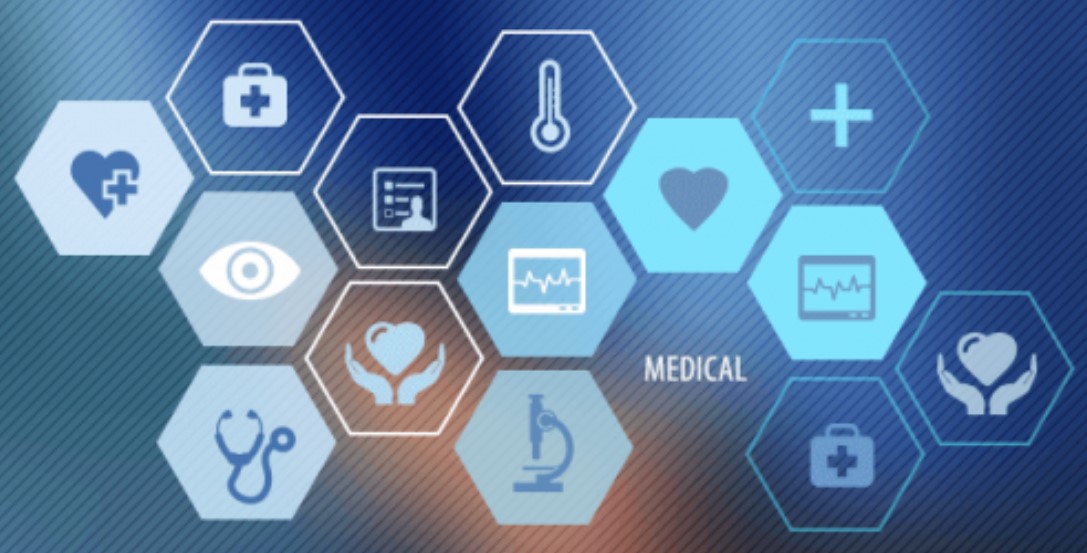 The Importance of Physician-Scientists:
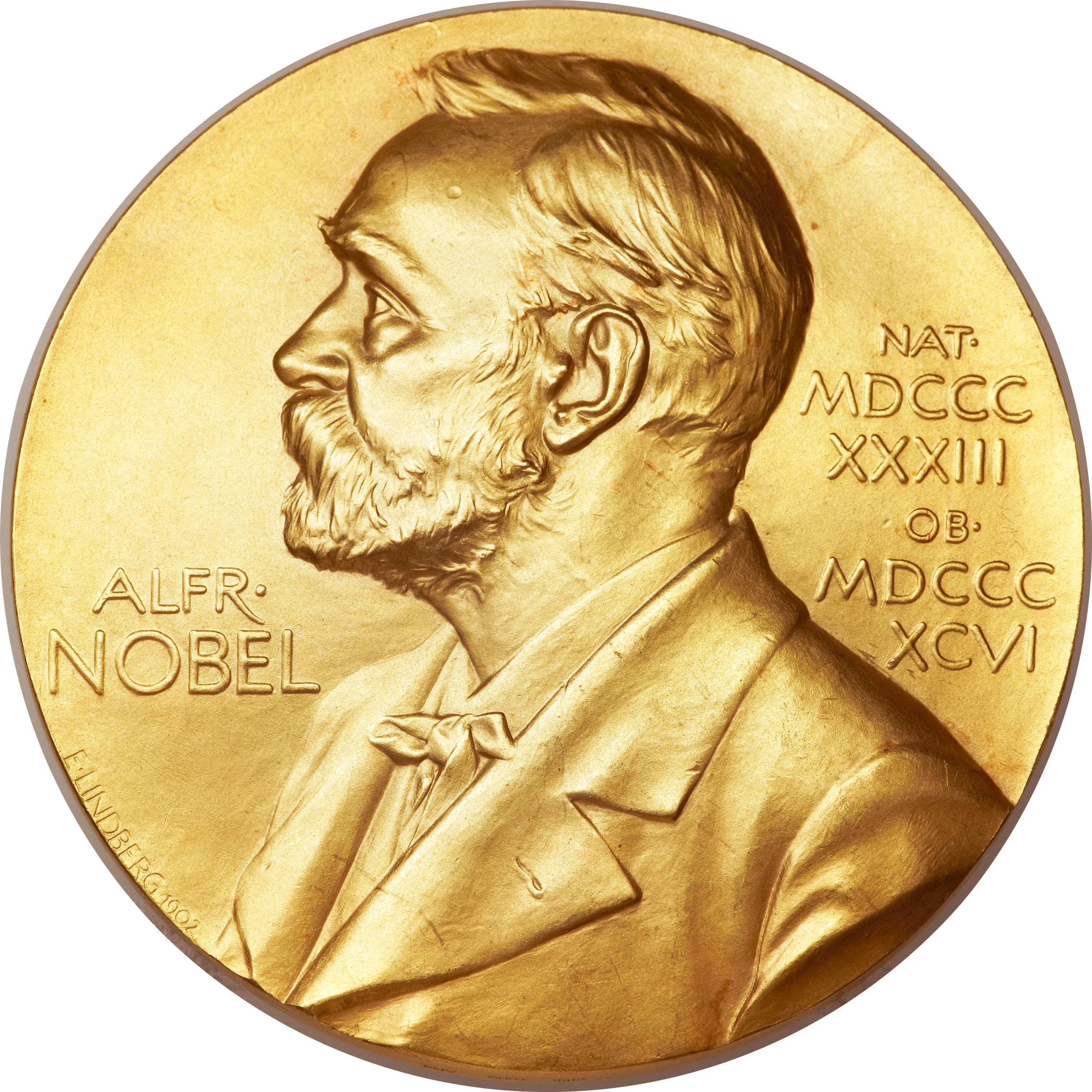 Over the last 25 years, 37 percent of Nobel Laureates in Physiology or Medicine had an MD degree.
 
Over the last 30 years of Lasker Awards, 41 percent of the Basic Awards and 65 percent of the Clinical Awards have gone to MDs.
 
69 percent of NIH Institute Directors have an MD degree.
 
60 percent of the National Academy of Sciences Class IV (Biomedical Sciences) members have an MD degree.
 
70 percent of the chief scientific officers at the top pharmaceutical companies have an MD degree.
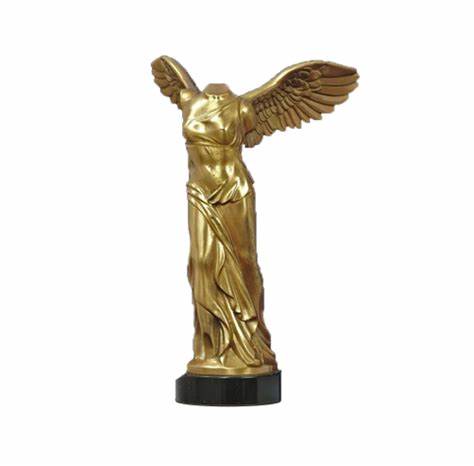 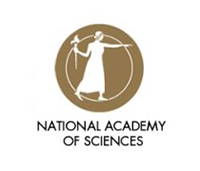 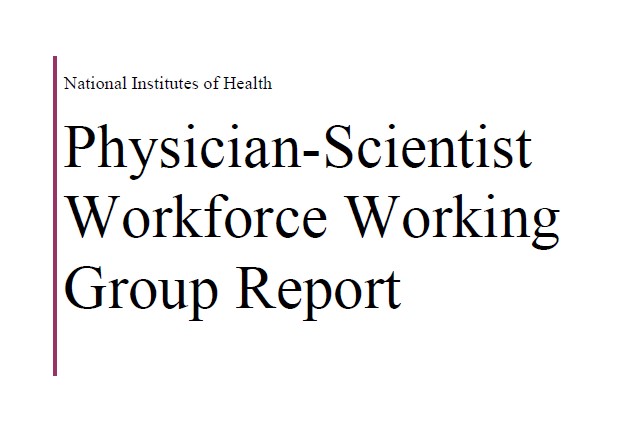 June 2014
https://acd.od.nih.gov/documents/reports/PSW_Report_ACD_06042014.pdf
Who are the Physician Scientists 
and where do the end up?
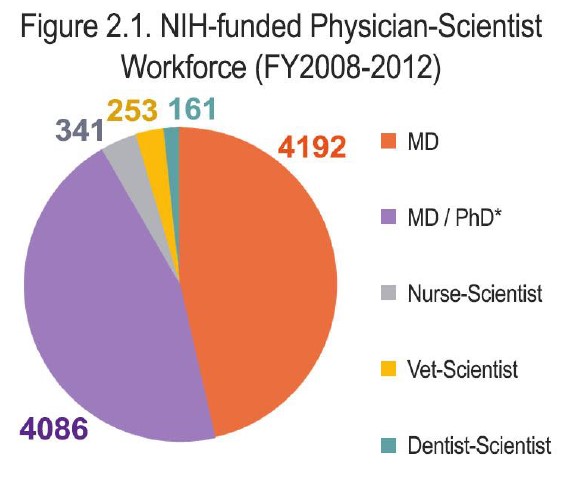 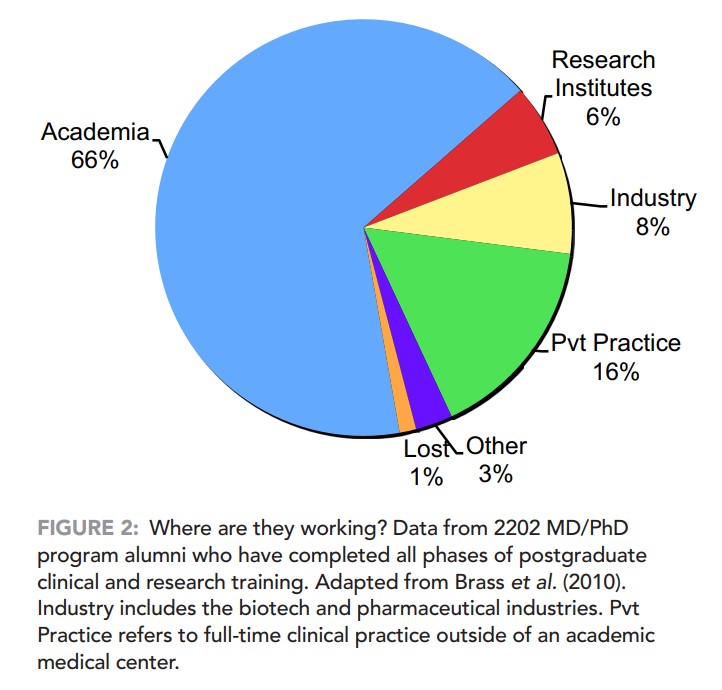 From: NIH Physician-Scientist Workforce Working Group Report, 2014
From: Is an MD/PhD program right for me? Advice on becoming a physician-scientist. Brass LF. Mol Biol Cell. 2018 Apr 15;29(8):881-885. doi: 10.1091/mbc.E17-12-0721. PMID: 29668419.
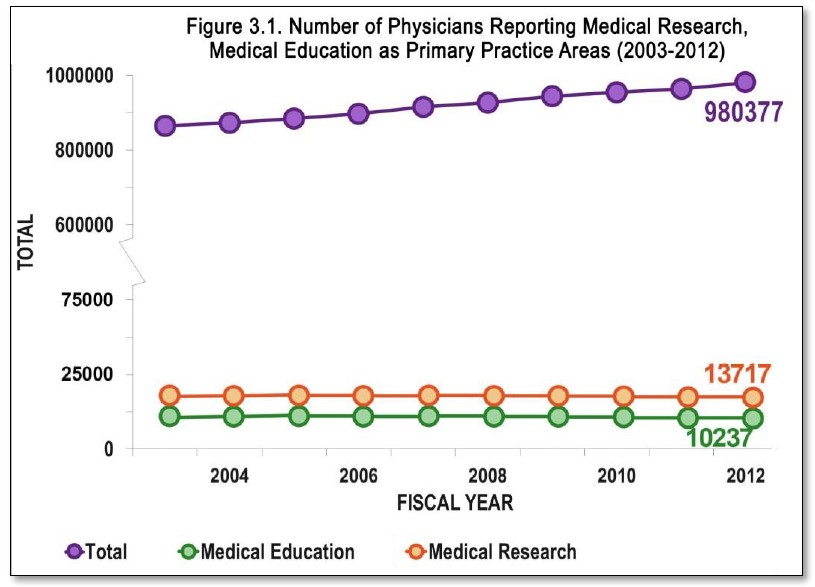 The problem: There aren't very many of you, and those that are, are not getting older and are not being replaced.
1.4%!
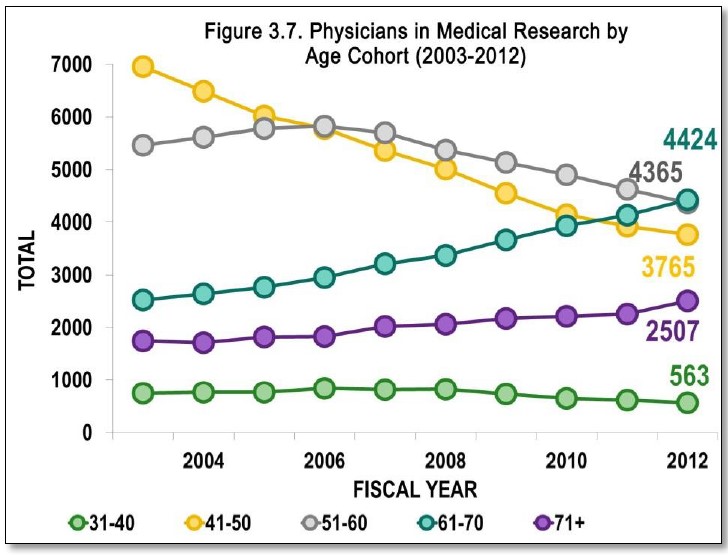 The Pipeline: Sources of Support, Challenges, Outcomes
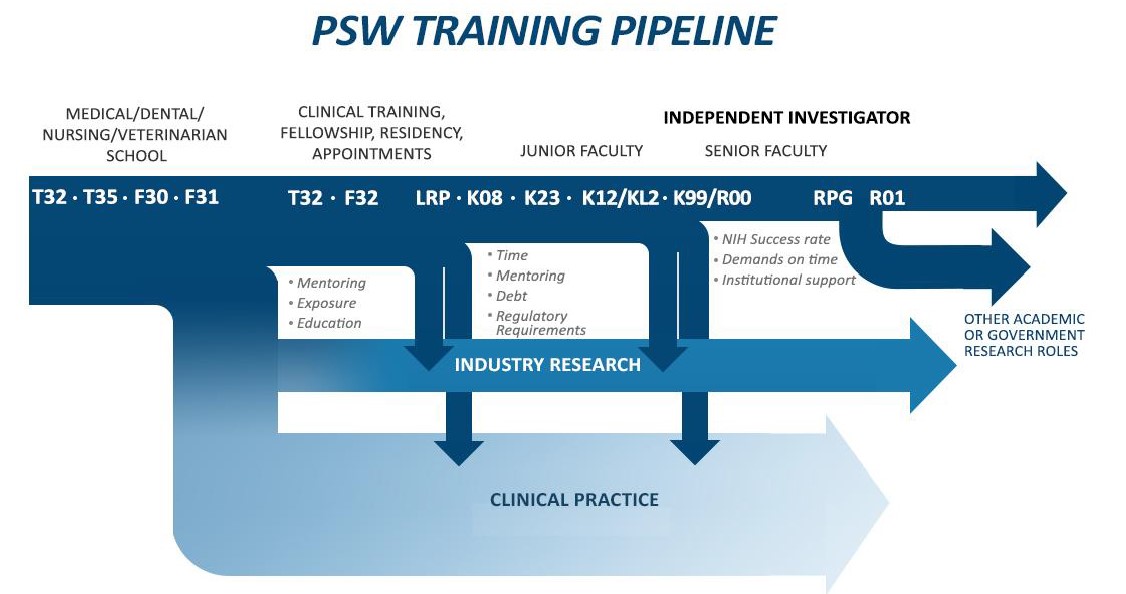 From: NIH Physician-Scientist Workforce Working Group Report, 2014
Most Relevant Funding Opportunities
Graduate Training Grants and Fellowships (T and F Awards)
    T32   Institutional National Research Service Award (NRSA)
     F30   Individual NRSA for Dual-Doctoral Degree Students
     F31   Individual NRSA for PhD Students

Post-doc Training Grants and Fellowships (T and F Awards)
    T32   Institutional National Research Service Award (NRSA)
     F32   Individual post-doctoral fellowships

Research Career Development Awards (K Awards)
      K08      Mentored Clinical Scientist Research Career Development Award
      K23      Mentored Patient-Oriented Research Career Development Award
      K12/KL2   Mentored Institutional Research Career Development Award

      K99/R00   Pathway to Independence Award 

Research Project Grants (R grants)
      R01      Investigator-initiated Research Project Grant
      R21      Exploratory/Developmental Research Grant
      R03      Small Research Grants

LRP NIH Loan Repayment Program
Research Career Development Awards (K awards)
      K08      Mentored Clinical Scientist Research Career Development Award
      K23      Mentored Patient-Oriented Research Career Development Award
      K99/R00   Pathway to Independence Award
Scoring of R Grants and K Awards
Scored Criteria for R Awards
(Research) 

Investigator(s)
Significance
Innovation
Approach
Environment
Overall Score
Scored Criteria for K Awards
(Career Development) 

Candidate 
Mentor(s)
Career Development Plan
Research
Environment / Institutional Commitment
Overall Score
Each criterion gets a separate 1-9 score (1 is best).
The Overall Score is not an average but the reviewer’s overall assessment of the
impact that the grant and candidate will have on the research field if the grant is
funded.
Career Development Awards (K Awards) or Fellowships (F Awards)
Scored Criteria

Candidate 
     Biosketch, training, publications and contributions to science, personal
     statements, mentor’s letters, letters of recommendation, general grant
     quality

Mentor(s)
     Expertise, publications, funding, past mentorship

Career Development Plan
     Personal statement, training plan, advisory committee, mentor’s letter

Research
     Significance and innovation, scientific rigor, training value, path to an R
     Award

Environment / Institutional Commitment
     Dept Chair’s letter, protected research time, plans for promotion, start-up
     money
K Awards vs Early Investigator R01 Funding Rates
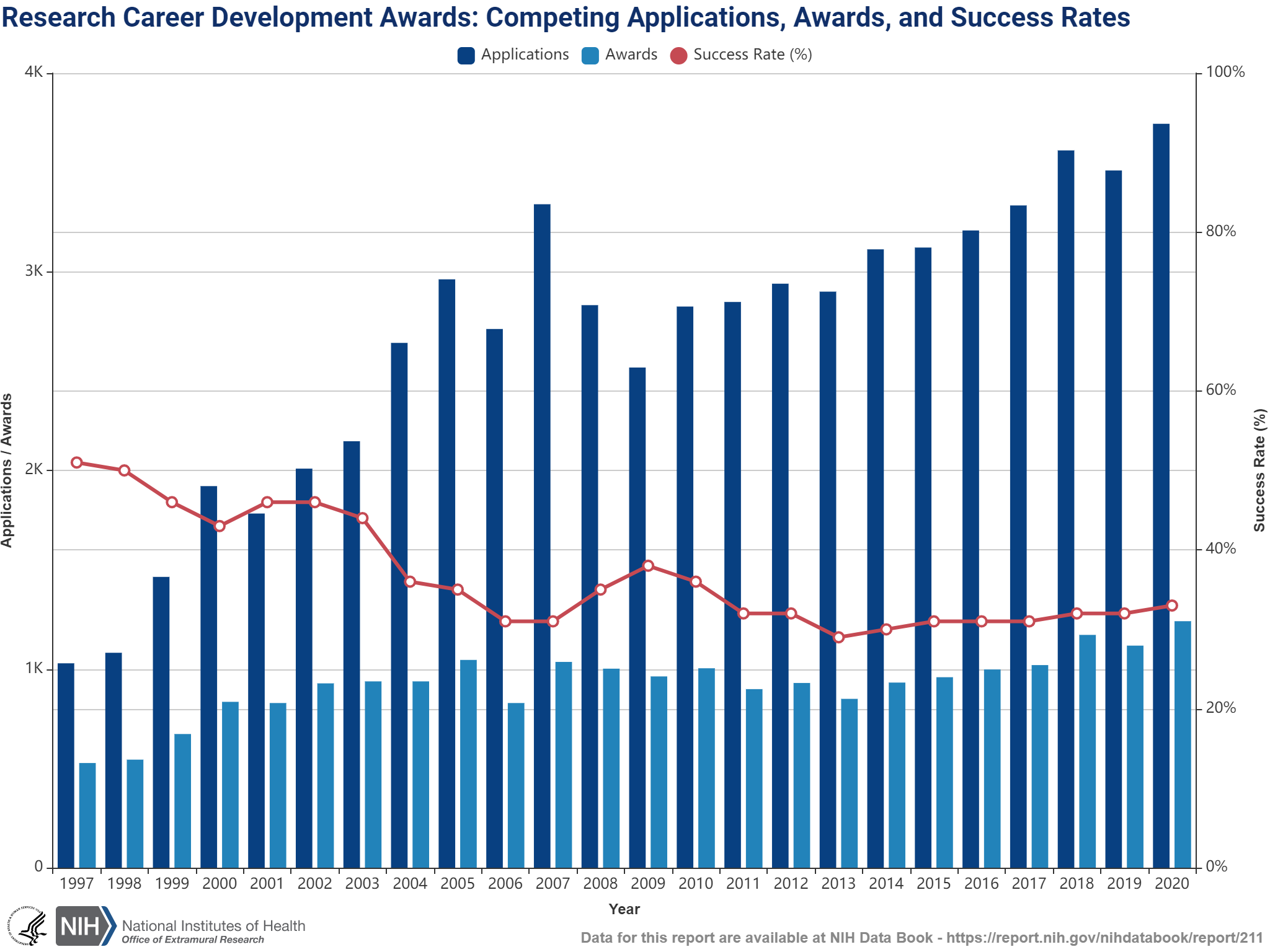 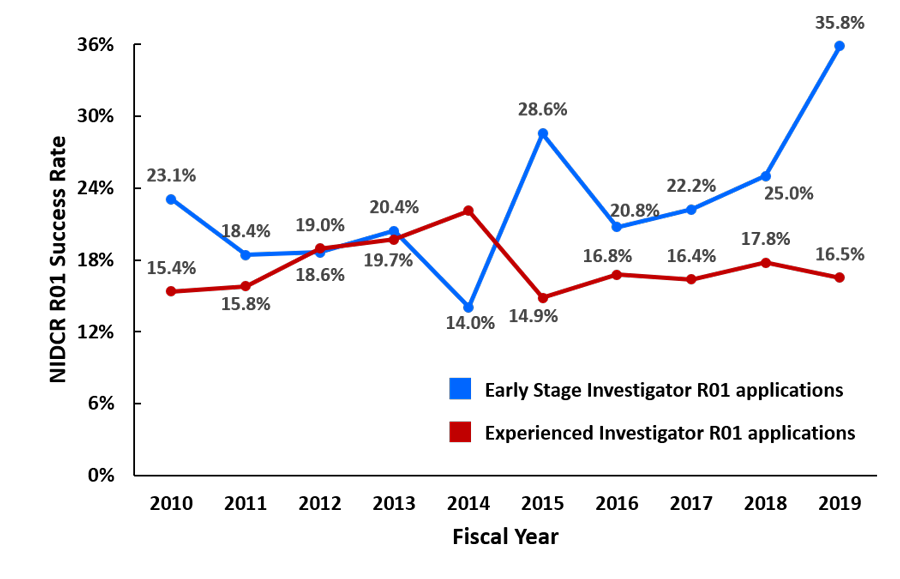 Both success rates around 30%
Less money
75% FTE requirement
Formal mentorship and training
Much more money
FTE requirement is much less (20-25%)
No formal mentorship or training
NIH Grant Examples

https://www.niaid.nih.gov/grants-contracts/sample-applications
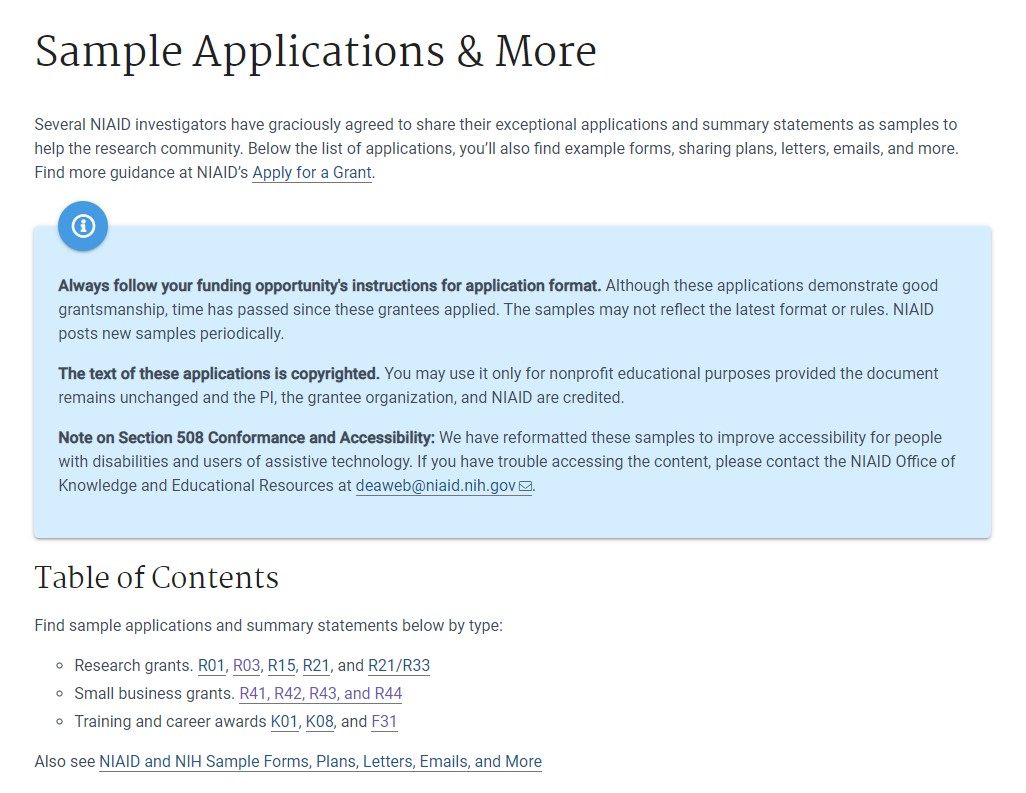 NIH RePORTER
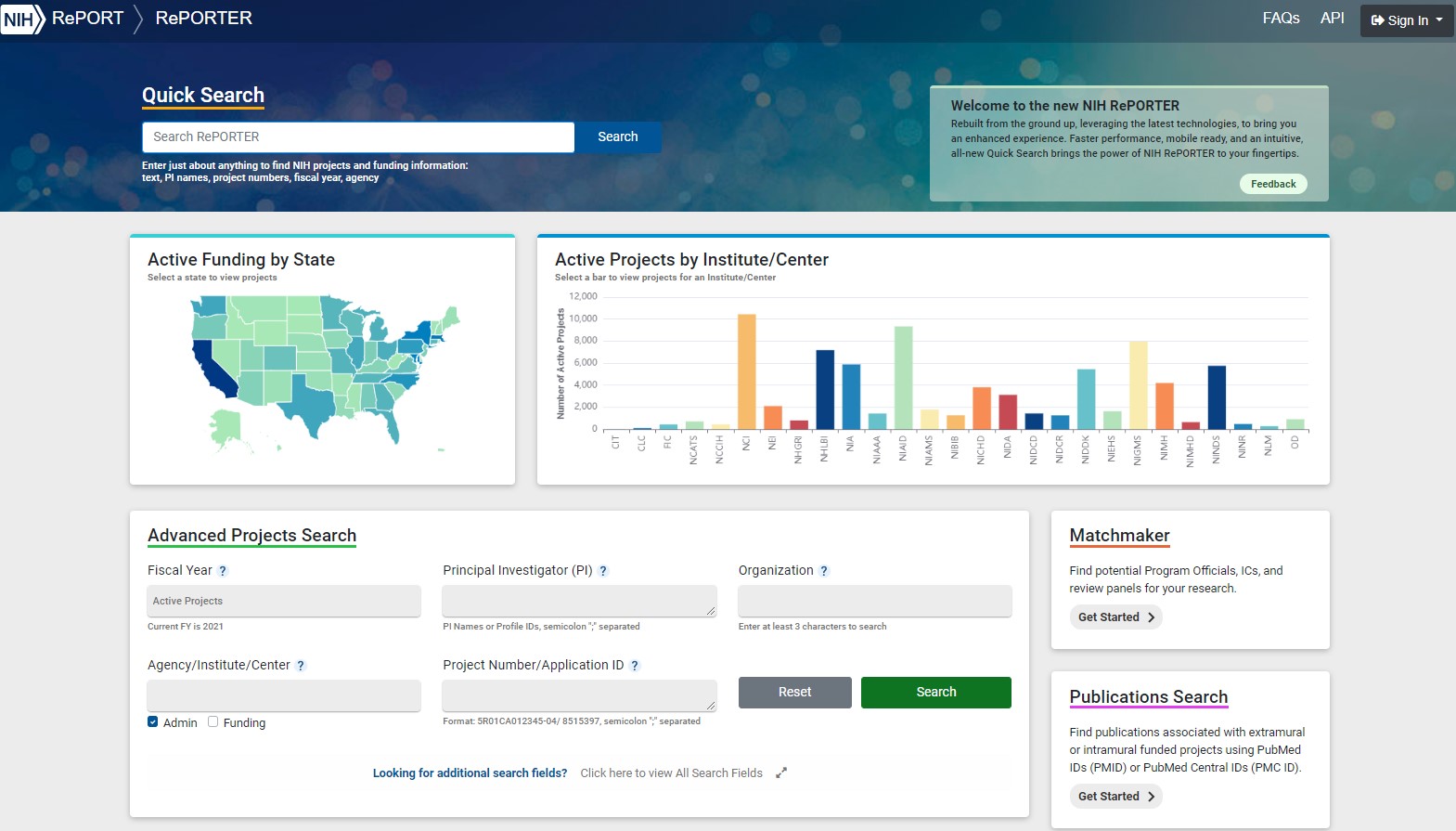 https://reporter.nih.gov/